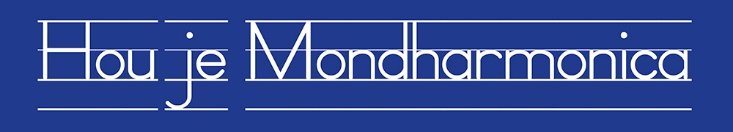 Marco Boeren
[Speaker Notes: Elvis Mistery Train]
Positie van de hand
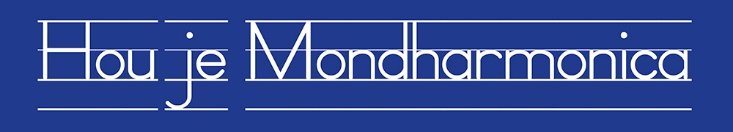 [Speaker Notes: Kan ik hem ook in de rechterhand hand vasthouden.
Ja toch als ik hem omdraai en dan in de rechthand.
Opmerking die ik had kunnen maken is: de meest flexibele persoon beheerst het systeem.]
Positie van de mond
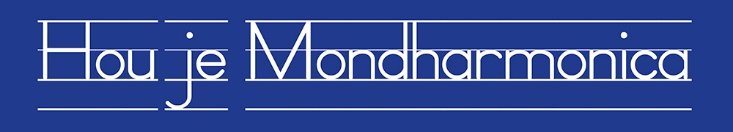 Opmerkingen ivm notatie en liedjes zoeken.
Tips:
Via Youtube zijn er veel filmpjes te zien waarin mensen de beginselen uitleggen van de mondharmonica.

Indien je een liedje zoekt in deze notatie via google toets je bijvoorbeeld in:      “Piano man harmonica Tabs”
Er verschijnt een aantal links die de notatie zullen geven.
Soms wordt de notatie via pijltjes aangegeven.

Let op dat bij deze notatie wordt veronderstelt dat je het lied  kent. (lengte van noten en rusten worden niet weergegeven)
Notatie
+	uit ademen	
	
             +1 +2 +3 +4 etc

				 -	in ademen	
	
              -1 -2 -3 -4 etc
[Speaker Notes: Hiermee beginnen, of kleine intro met stoomtrein.
Upchuncken downchunken van specifiek naar meerder noten.]
Lengte van de noten
+1     kort   (1 tel)
+1__          (2 tellen)
+1______   (3 of 4 tellen, afhankelijk van het lied)
Idem voor -1


Ps niet alles in deze presentatie is zo uitgeschreven.Als het lied of song bekend is, speel je de lengte van de noten automatisch goed.
Vader Jacob
+4  -4  +5  +4__				  2x+5  -5  +6___			           2x+6 -6 +6 -5  +5 +4		      2x+4 +3 +4___ 					  2x
Isn’t she lovely
Isn’t    she  lovely
+5  -5  +5    -4__ +4__
 Isn’t   she    wonderful
+5  -5   +5   -4__ +4__ +3__
Isn’t     she  precious
+5  -5    +5     -4__ +4__
Less than one minute     old
+5      -5     +5   -4__ +4__   +3
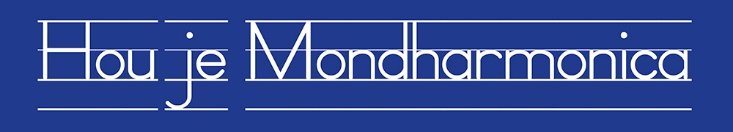 Lang zal die leven
+4  +4  +4+4 +3
+5  +5  +5+5 +4 
+6 +6+6 –6 +6 –5 +5 –4_ –4_ –4_    
+6 –5 +5__ –5__ +6__ 
-6 –5 +5__ –4__  +4__
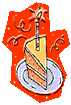 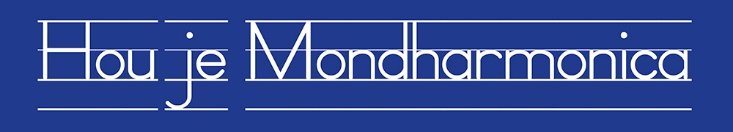 Manish Boy-2 +4___ -3   -2
In     Uit       In     In
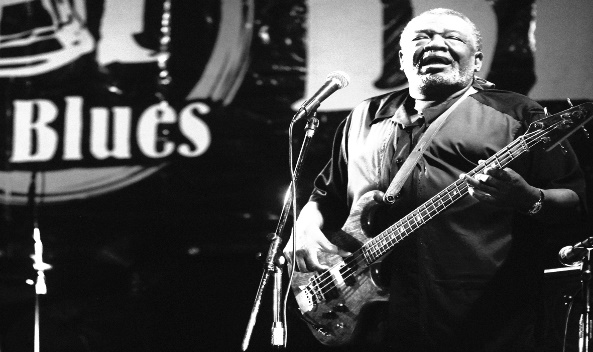 Manish Boy
-2 +4___ -3 -2

-2 +4 -3 +3 -2
Oh when the Saints
oh when the saints 
4     5     -5     6 go marching in 4       5 -5     6 oh when the saints go marching in 4      5    -5      6      5    4 5  5    -4 oh lord i want to be in that number 5     5  -4 4 4   5   6   6        - 5    when the saints go marching in 5          -5     6   5     4 -4        4
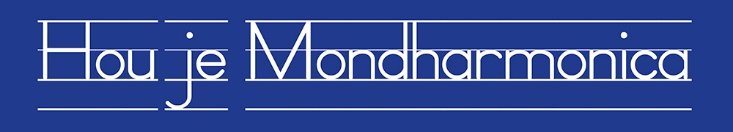 The River
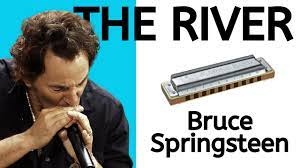 -4__  +5  -5  -6  +6  -5  -4__


-6__   +6__   -5___   +6__   -4___
Lay-out van een bluesharp in C